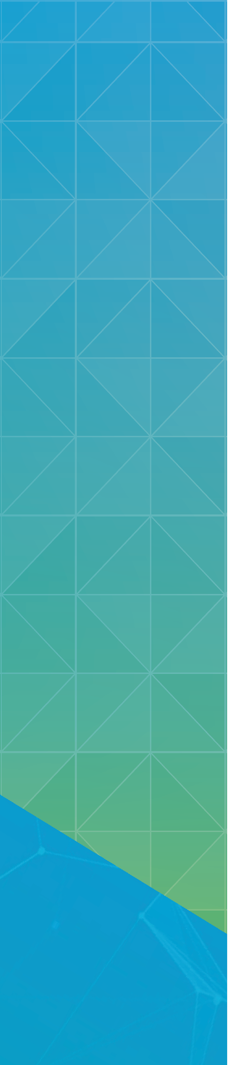 ISBDM next steps and future work
Renate Behrens
Presented to the IFLA webinar “From ISBD to ISBDM”, 26 January 2023
IFLA webinar
From ISBD to ISBDM
26 January 2023
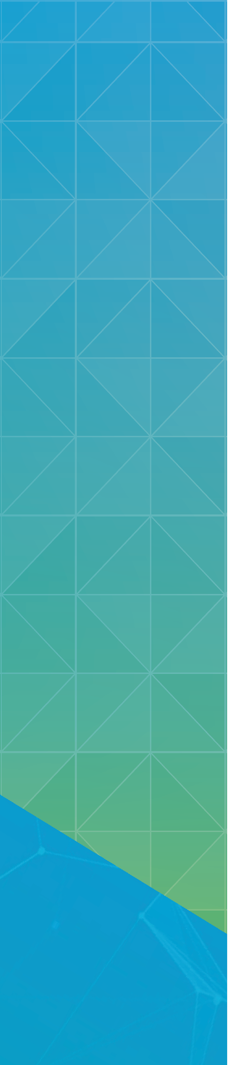 Where are we coming from
The International Standard Bibliographic Description (ISBD) is intended to serve as a principal freely accessible standard  for all published and unpublished bibliographic resources in all countries.
International Standard Bibliographic Description (ISBD) – IFLA
IFLA webinar
From ISBD to ISBDM
26 January 2023
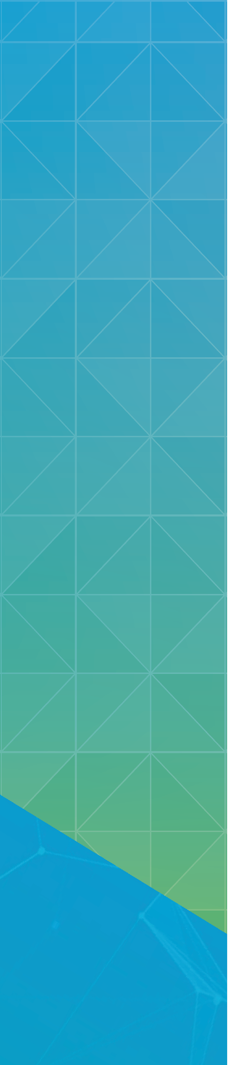 The Plan
The ISBD Review Group decided to undertake a major revision of the standard in 2018 and to adapt the standard to the IFLA LRM framework.
IFLA webinar
From ISBD to ISBDM
26 January 2023
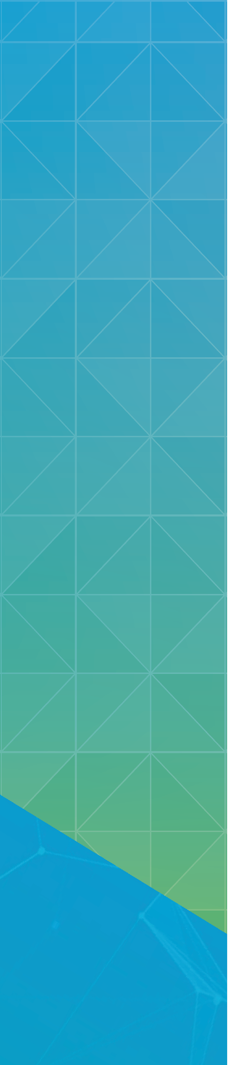 ISBD for Manifestation (ISBDM)
The ISBDM should be a document consisting of an ISBD to LRM Manifestation Elements Set and a set of stipulations for describing a manifestation according to LRM.
The ISBDM should be designed to be useful as a stand-alone standard for describing manifestations, but the intention is to extend it in due course to cover the other LRM entities.
IFLA webinar
From ISBD to ISBDM
26 January 2023
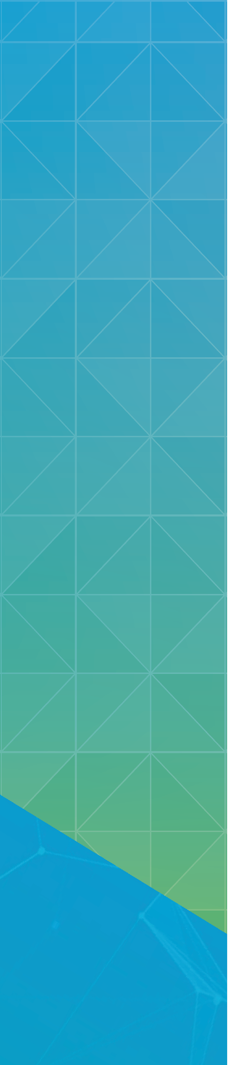 Status of the Work
All basic documents for the further work have been prepared and the appropriate decisions have been taken over.

Appropriate workflows have been worked out.

An element set has been worked out for ISBDM.
IFLA webinar
From ISBD to ISBDM
26 January 2023
[Speaker Notes: There is a trend in IFLA bibliographic standards toward entity-based cataloguing.

IFLA maintains separate standards for metadata models, content, and encoding.

The relatively new IFLA Library Reference Model (LRM) is an entity-relationship model that consolidates nearly 20 years of “functional requirements” models.

The LRM has influenced the ongoing entity-based development of the IFLA bibliographic content standard ISBD, and the IFLA bibliographic encoding standard UNIMARC.]
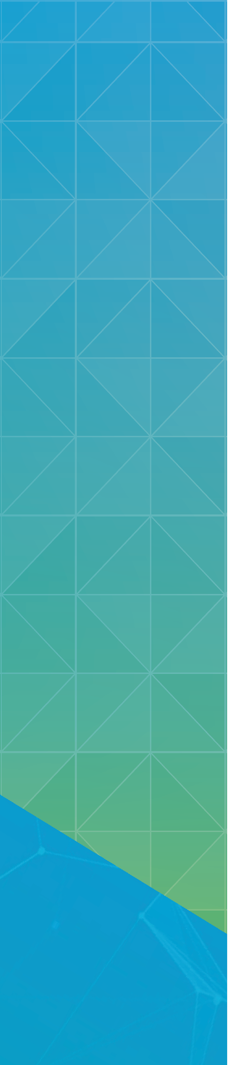 Status of the Work
First drafts for the alignment of the ISBD according to the IFLA LRM were elaborated.

Establishment of two subgroups in the form of task and finish WGs (Prescriptiveness and Granularity, Examples) in Fall 2022
IFLA webinar
From ISBD to ISBDM
26 January 2023
[Speaker Notes: There is a trend in IFLA bibliographic standards toward entity-based cataloguing.

IFLA maintains separate standards for metadata models, content, and encoding.

The relatively new IFLA Library Reference Model (LRM) is an entity-relationship model that consolidates nearly 20 years of “functional requirements” models.

The LRM has influenced the ongoing entity-based development of the IFLA bibliographic content standard ISBD, and the IFLA bibliographic encoding standard UNIMARC.]
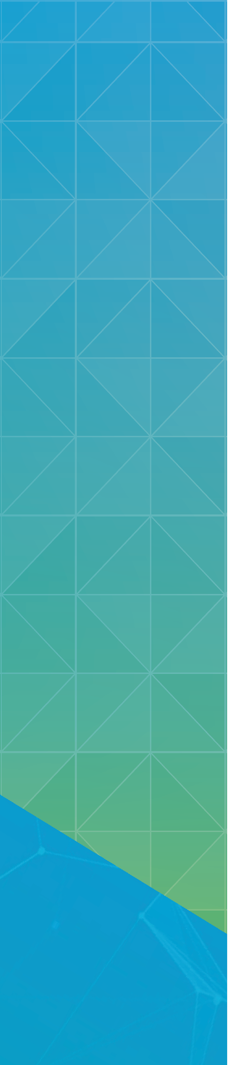 Organisation
ISBD Review Group
Committee on Standards
ISBDM Task Force
Prescriptiveness and Granularity
Examples
IFLA webinar
From ISBD to ISBDM
26 January 2023
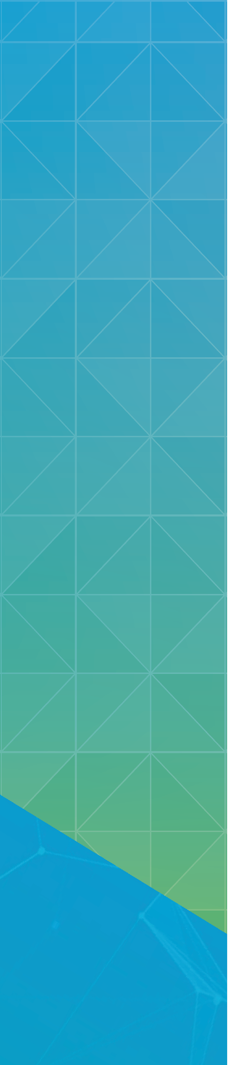 Schedule for the further Work
ISBDM draft for the ISBD RG in April/May 2023
ISBDM draft for revision and commenting phase for WLIC 2023
WLIC 2023 open discussion (planned webinar with BCM, RSC, etc.) 
Formal draft for adoption by ISBD RG in September/October 2023 
World-wide review until end of January 2024 
Forwarding of the finale draft to the CoS February/March 2024 
Publication 2024
IFLA webinar
From ISBD to ISBDM
26 January 2023
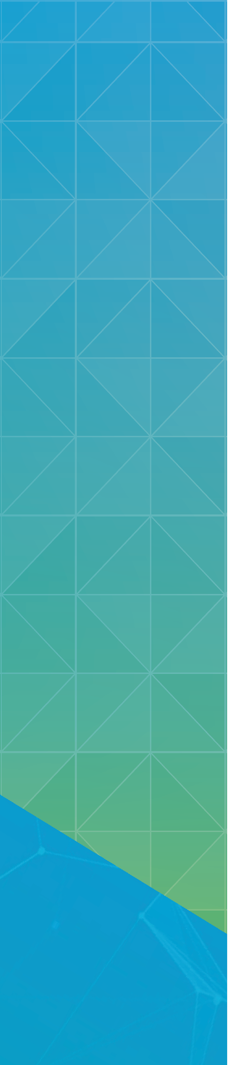 Liaisons and contacts
IFLA Groups and Committees
e.g. LIDATEC, UNIMARC
External Bodies and Standards
e.g. RDA
IFLA webinar
From ISBD to ISBDM
26 January 2023
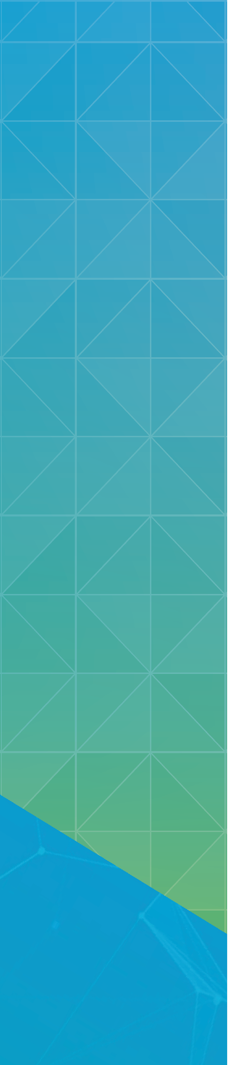 Thank you and we are open for your questions and comments in the following panel section.Renate Behrensrscchair@rdatoolkit.orgr.behrens@dnb.de
IFLA webinar
From ISBD to ISBDM
26 January 2023